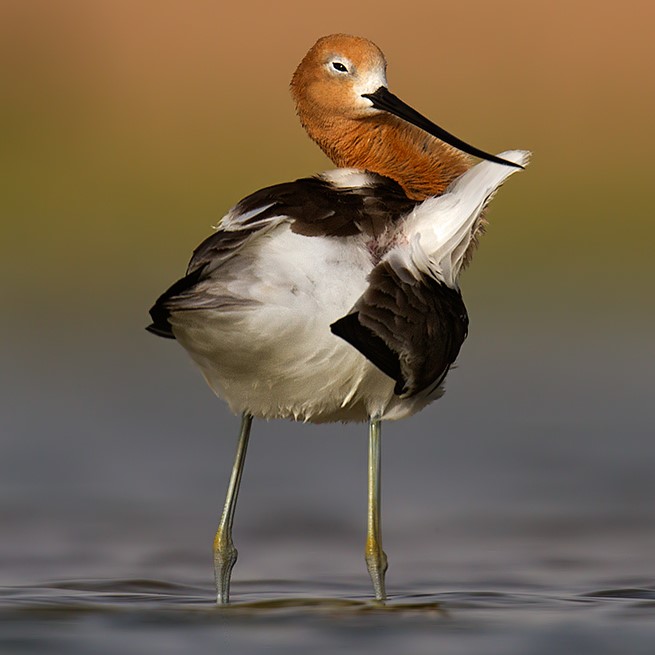 North American Bird Conservation Initiative
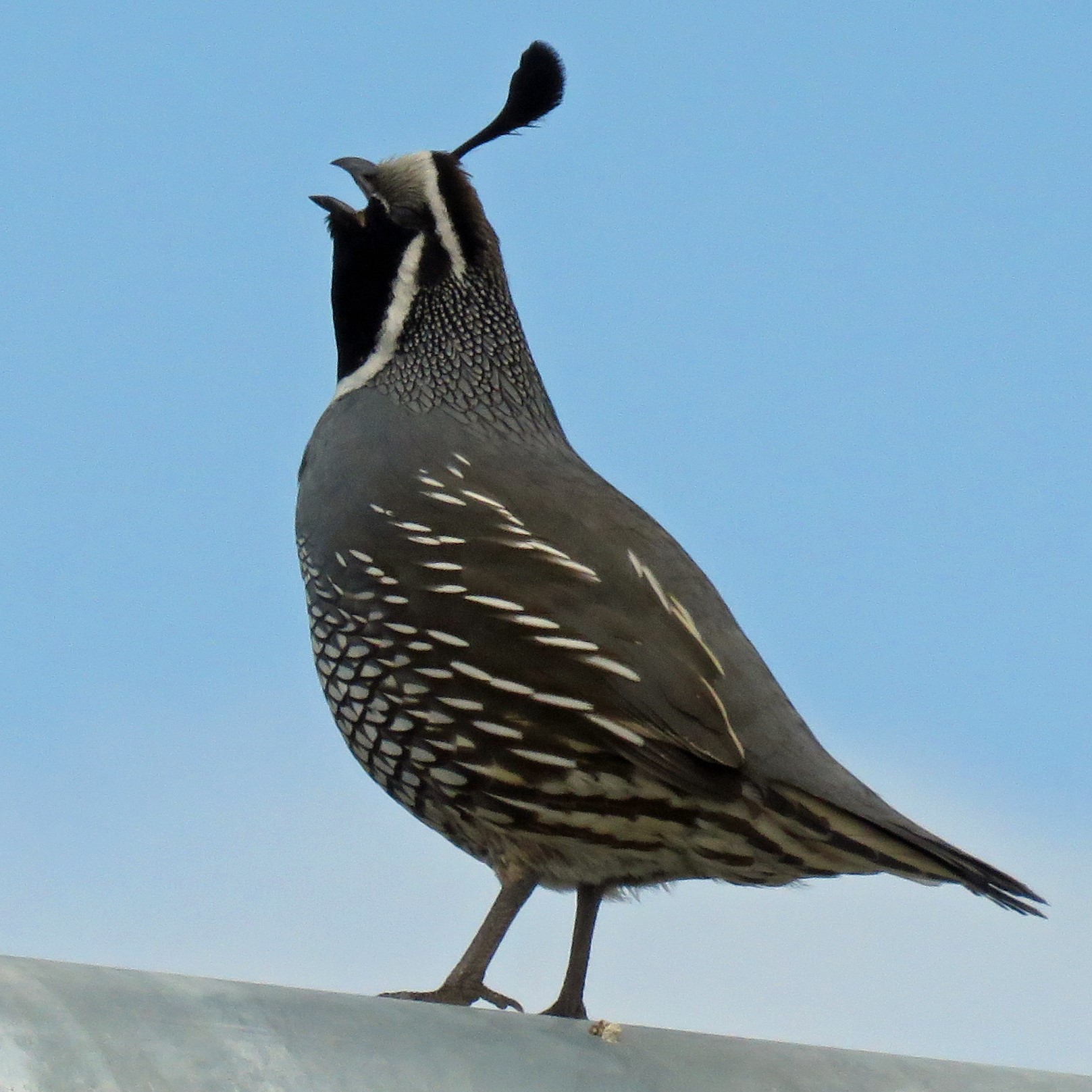 Winter 2020 US Committee Meeting
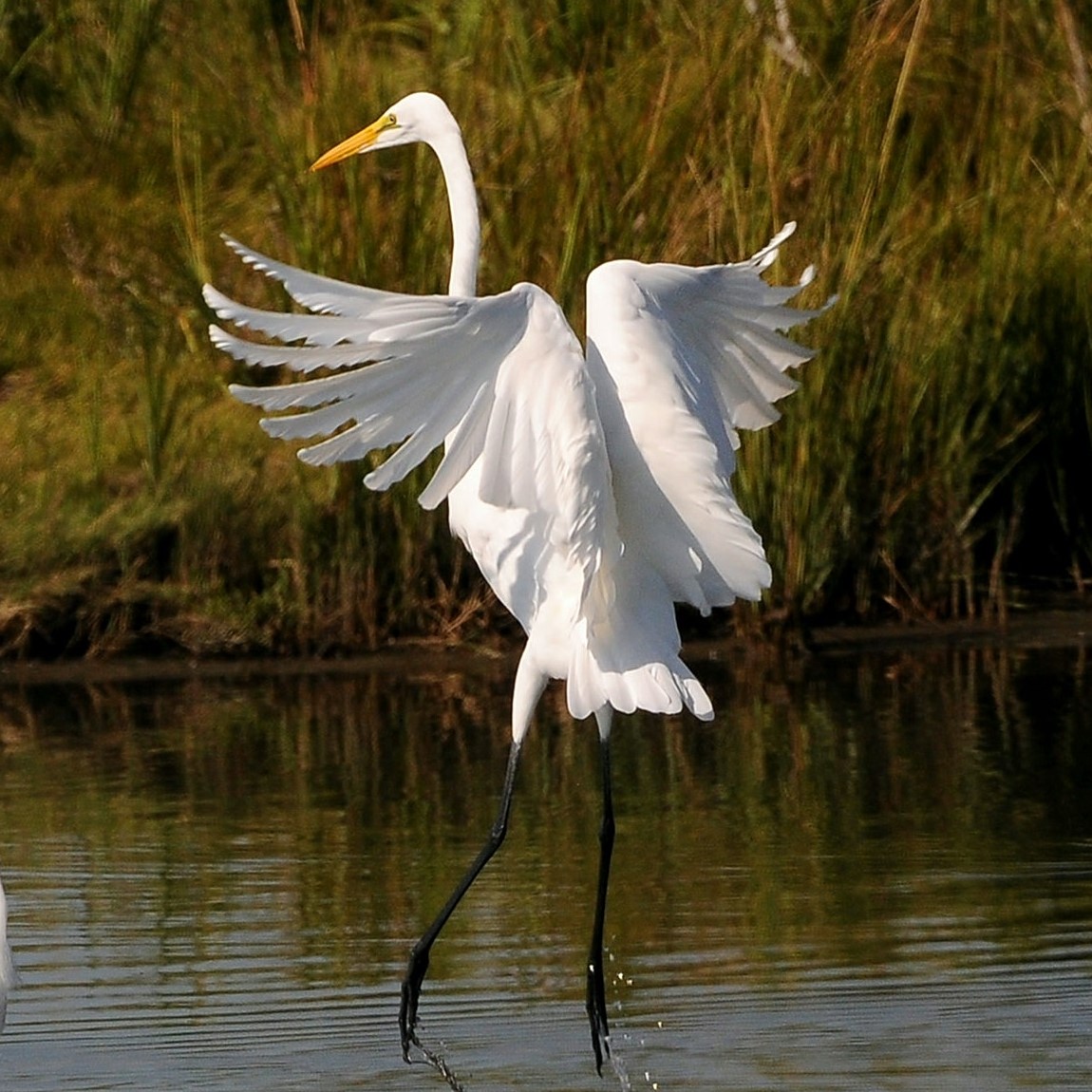 Coordinator Introduction
Dr. Judith Scarl, US NABCI Coordinator

5 February 2020
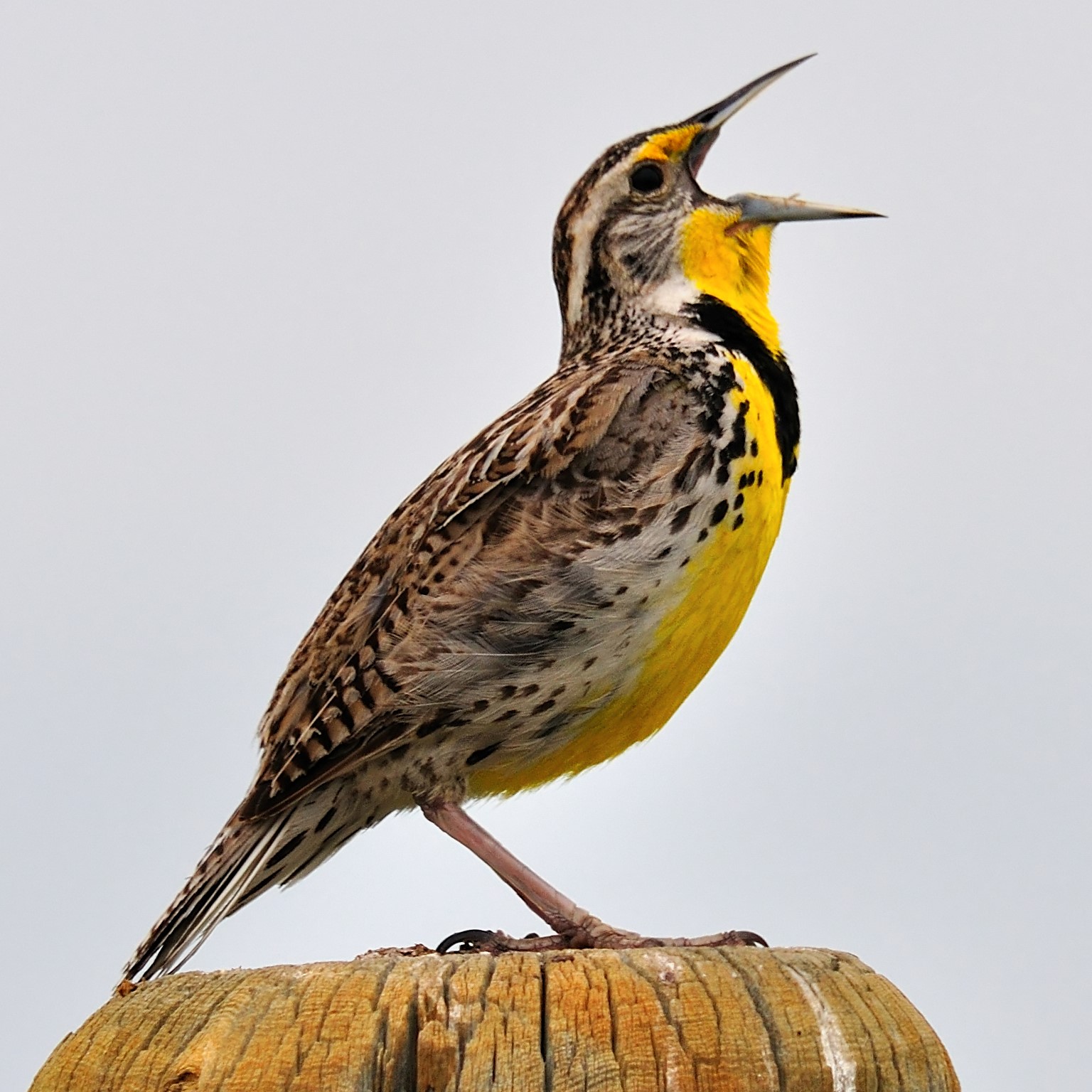 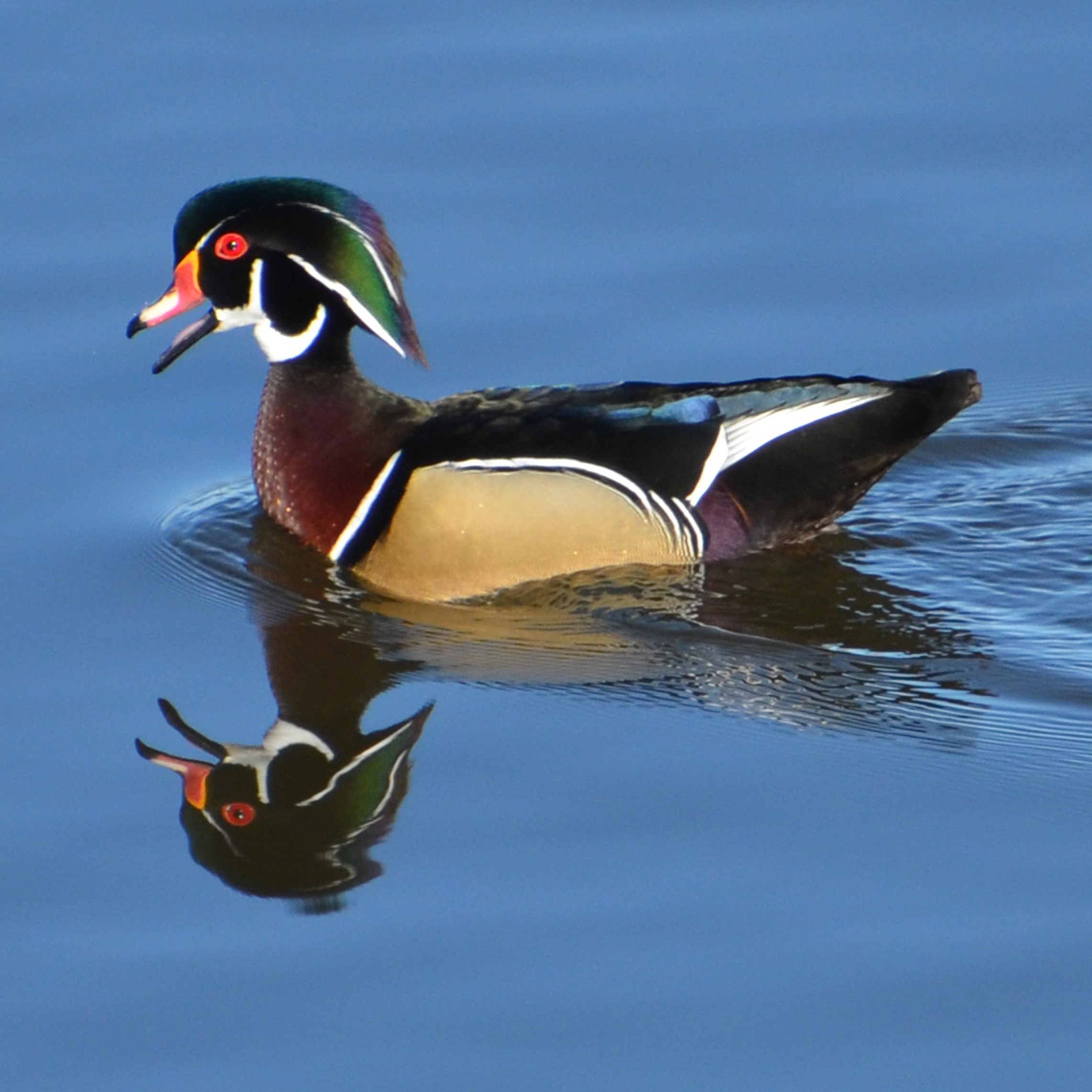 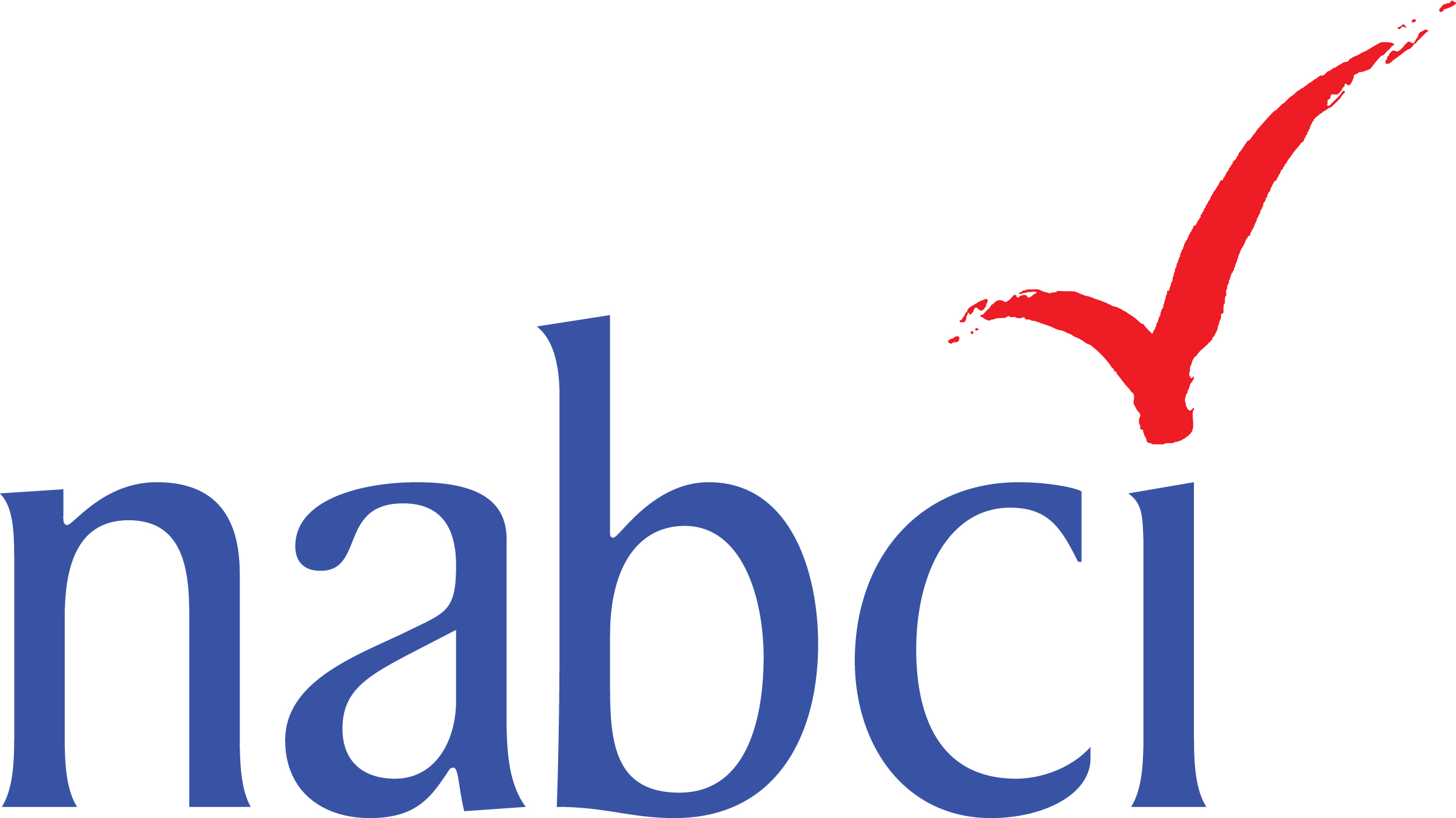 Counterclockwise from top right: California Quail, Alexandra MacKenzie; American Avocet, Srikanth Vk; Great Egret, Peter Massas; Meadowlark, John Carrel; Wood Duck, Rich L
Committee Member Overview
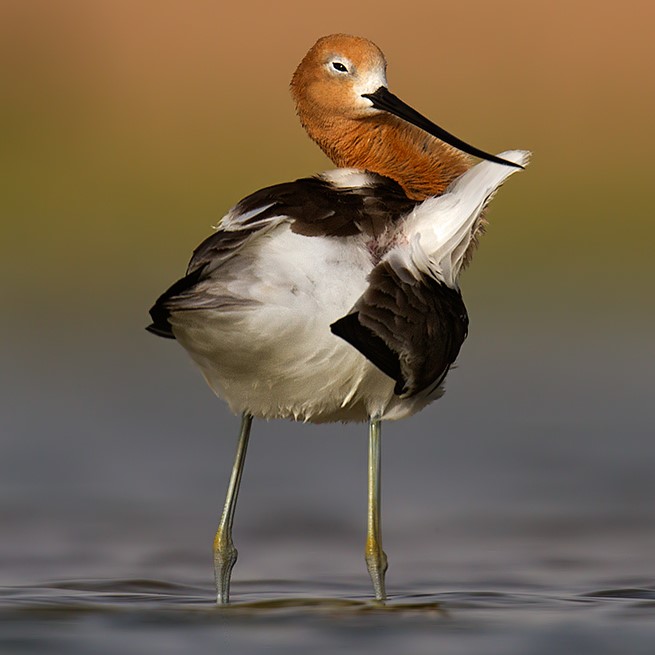 New NABCI Representatives
Todd Bishop (AFWA Resident Game Bird WG)
David Brakhage (Ducks Unlimited)
Dr. Scott Sillett (Smithsonian Migratory Bird Center)
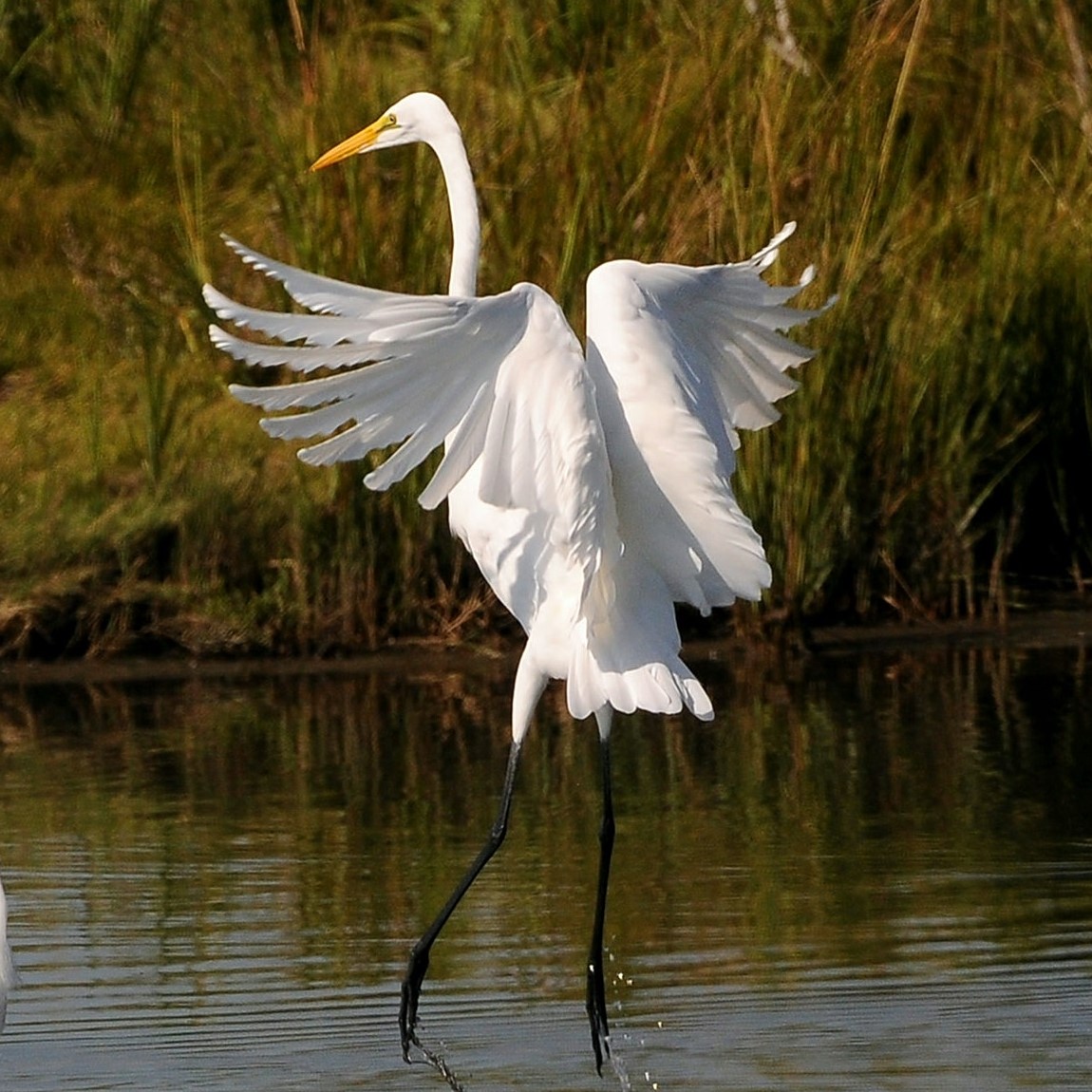 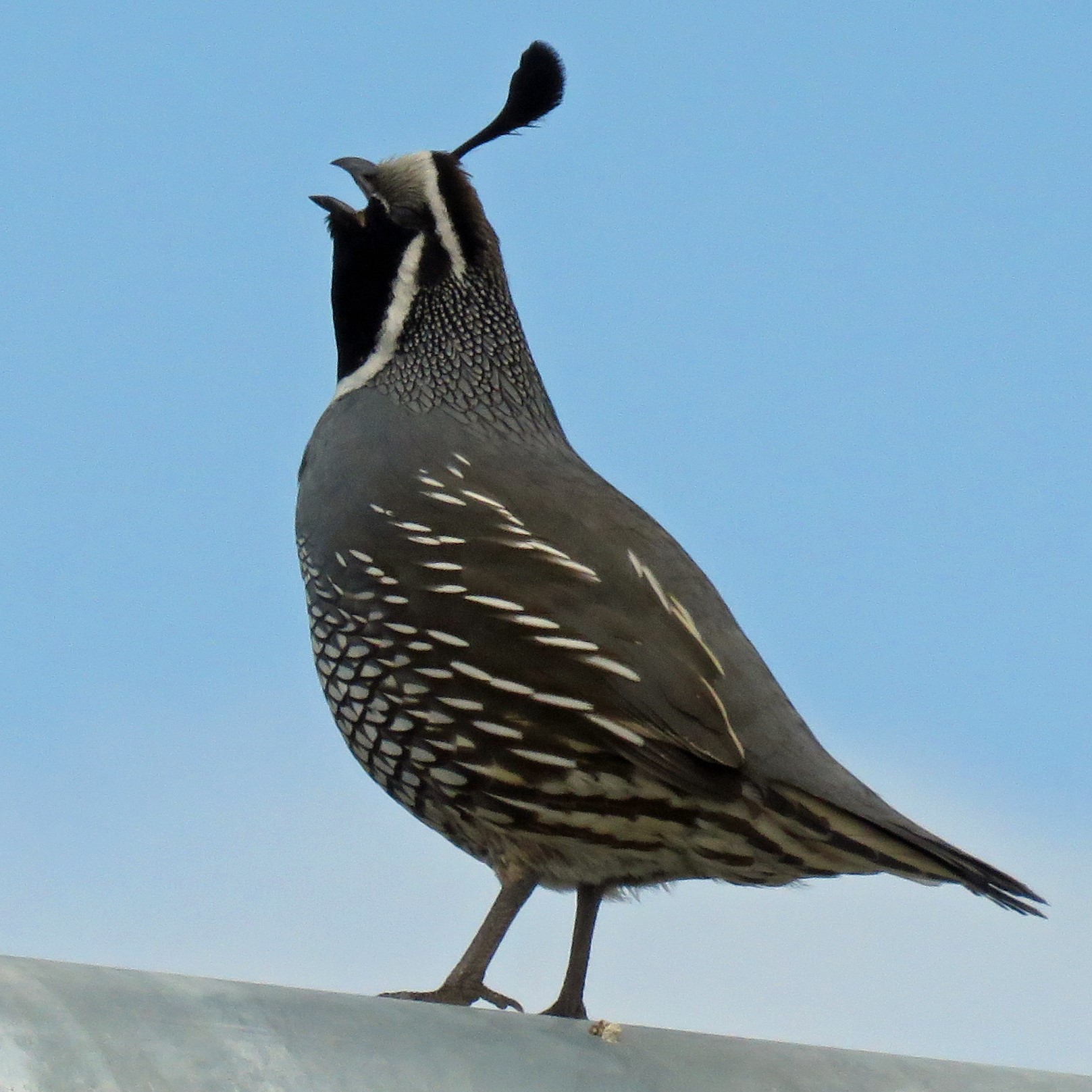 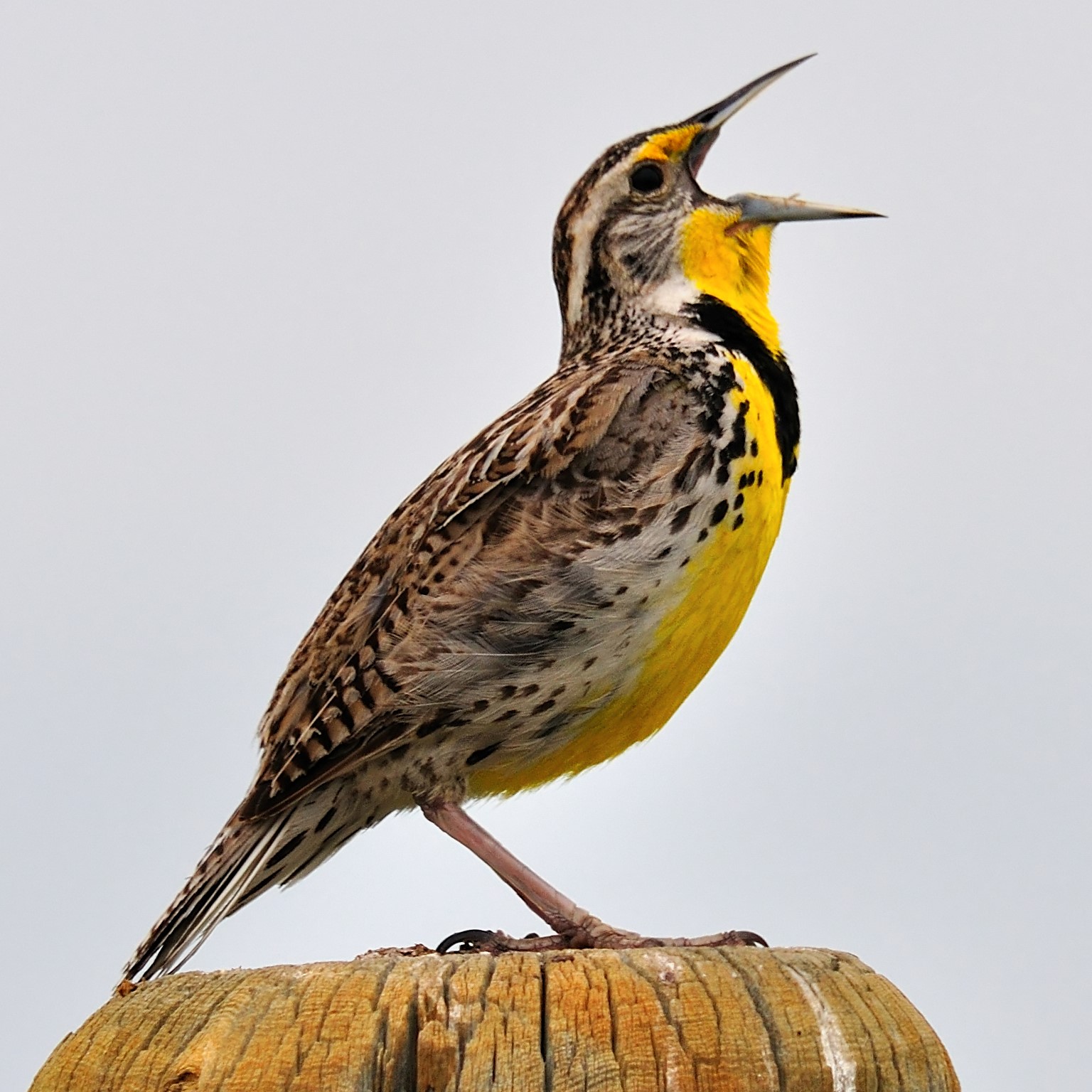 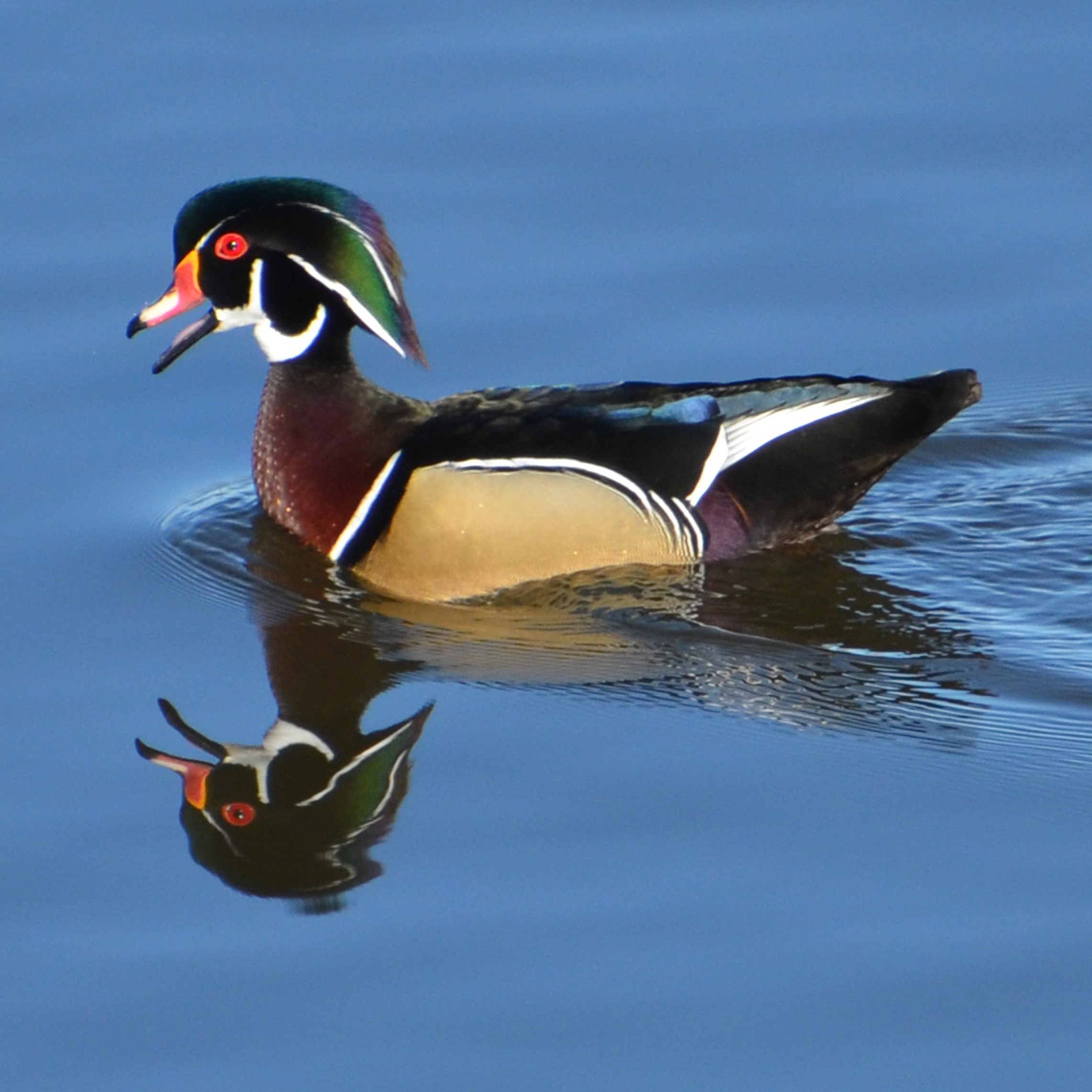 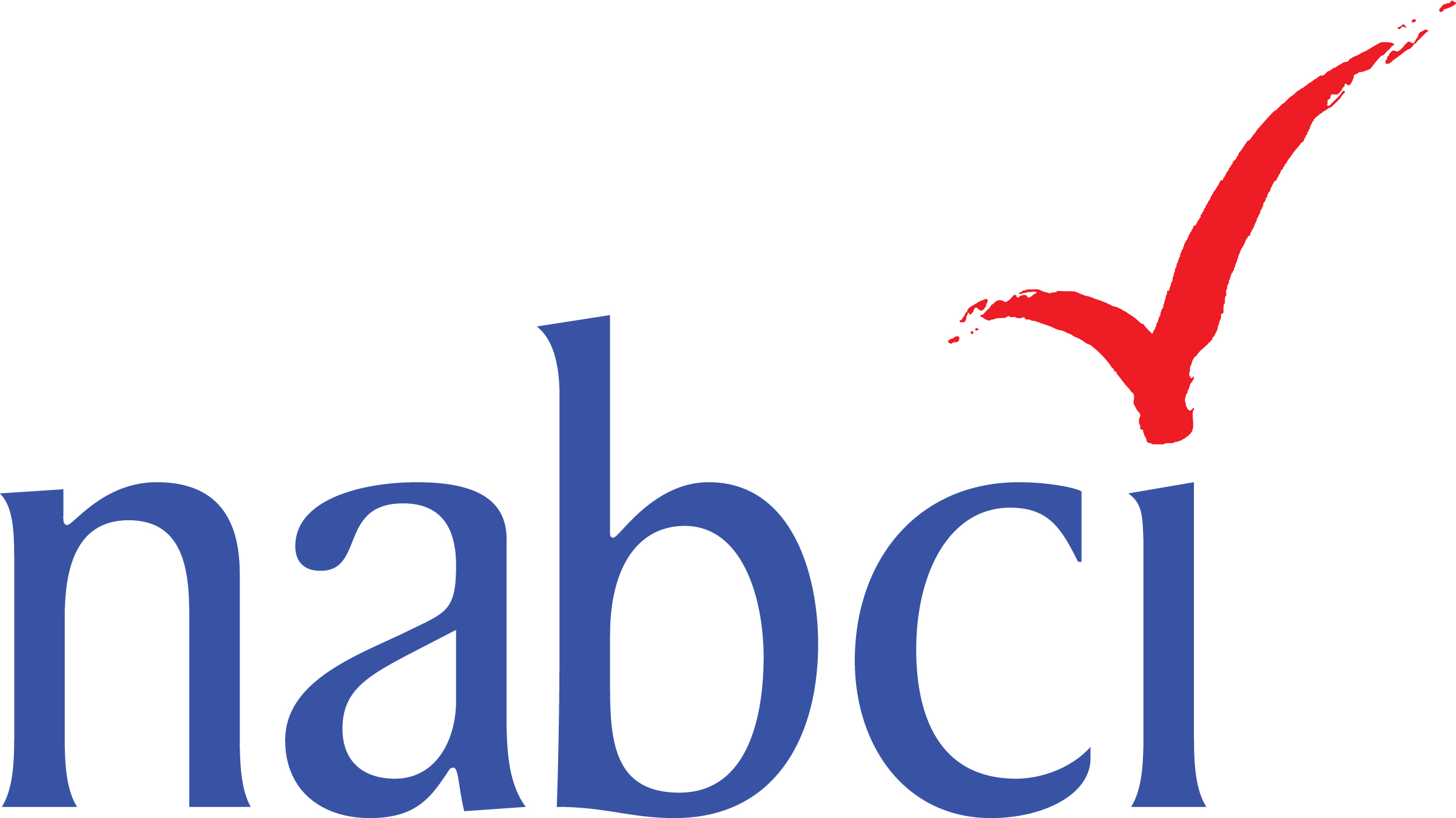 North American Bird Conservation Initiative
Committee Member Overview
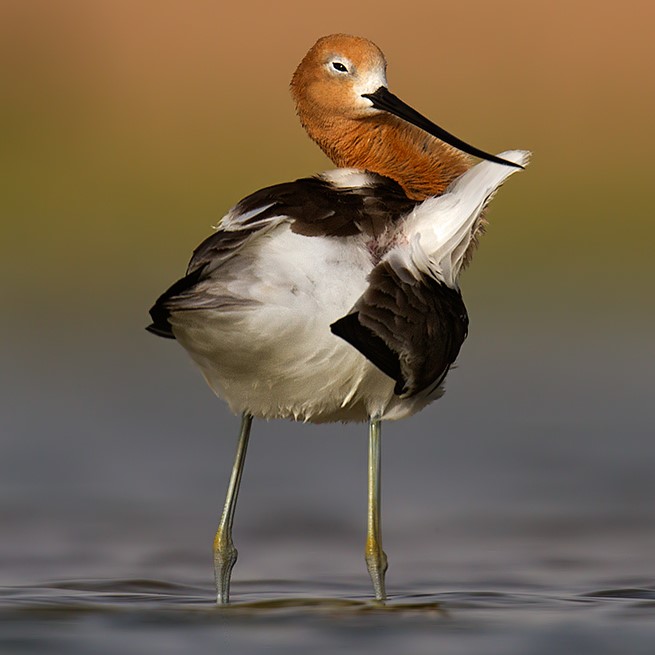 NABCI Executive Council
Jerome Ford, Co-Chair, ex officio
Gordon Myers, Co-Chair, ex officio
Greg Butcher, Federal Representative*
Vacant, State Representative
Tammy VerCauteren, NGO Representative*
Geoff Geupel, Bird Plan Partnerships Representative
Judith Scarl, Coordinator, staff

*Term ends at February 2020 meeting
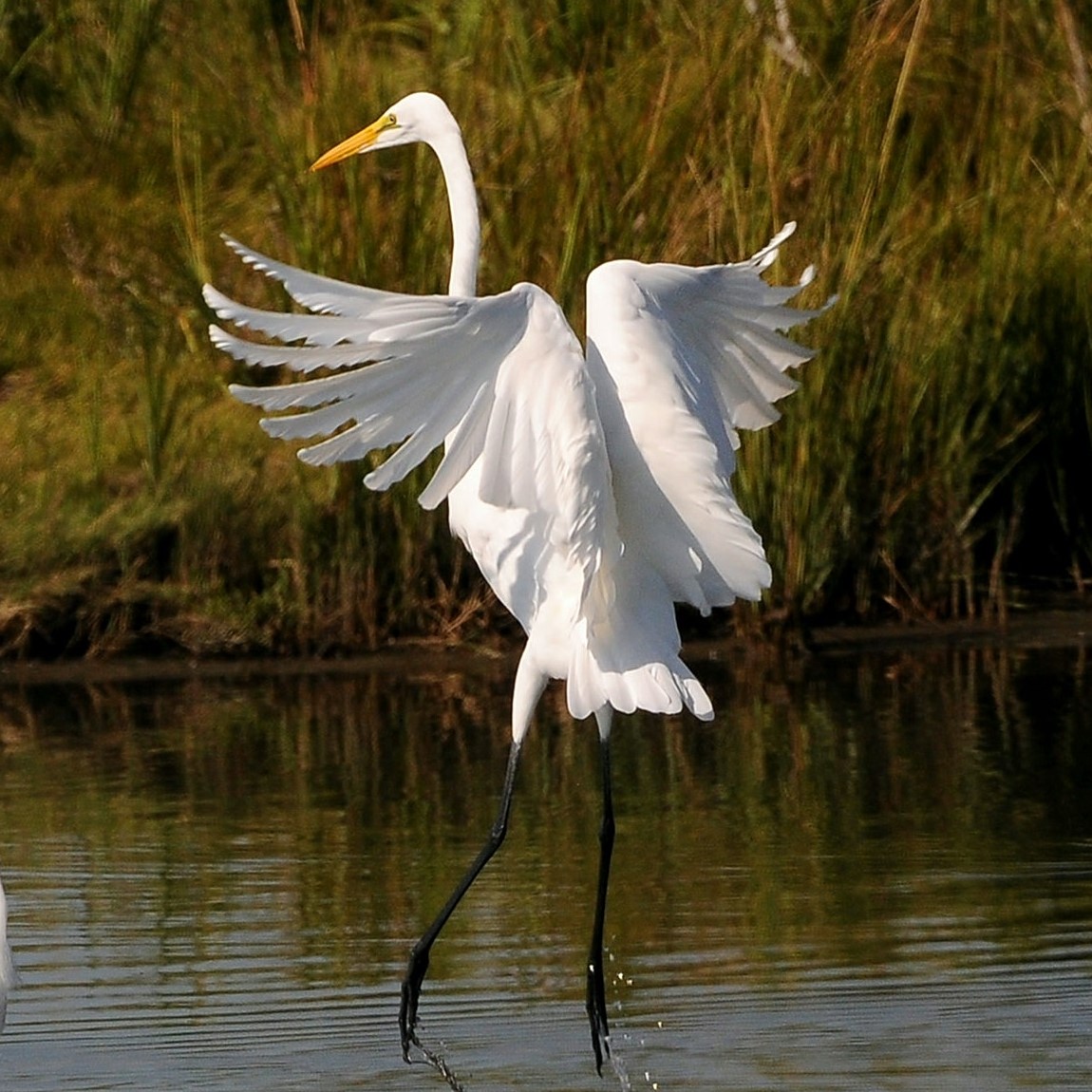 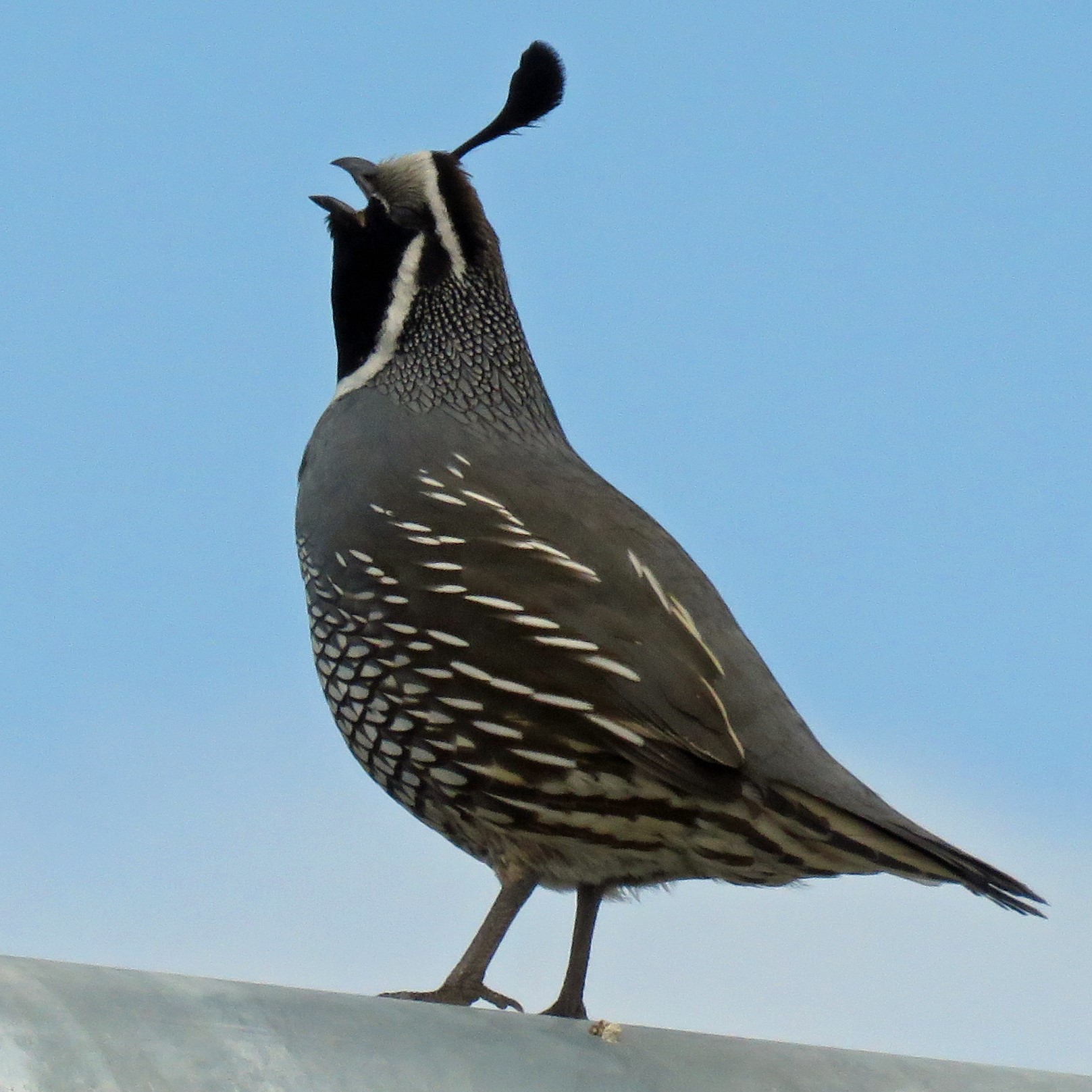 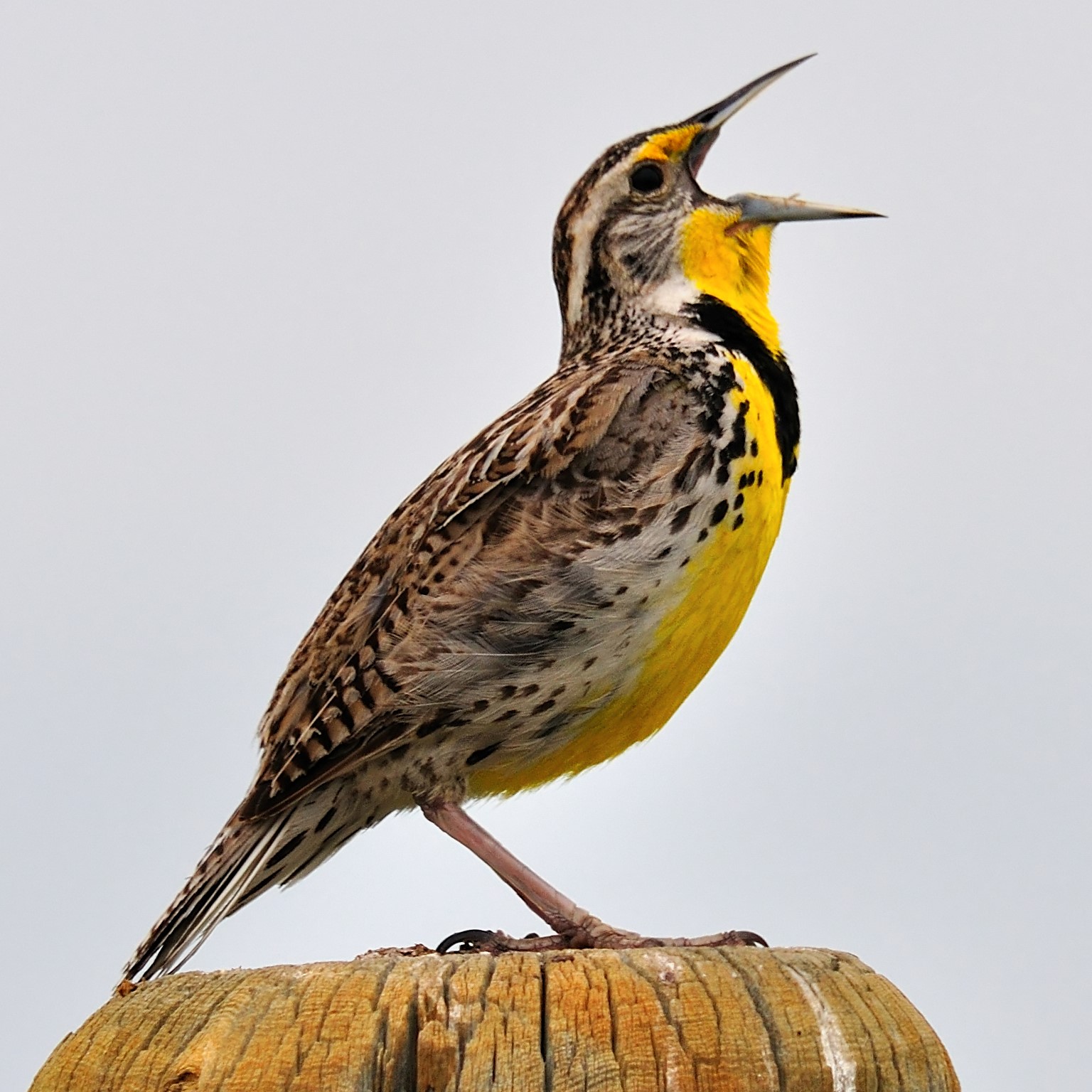 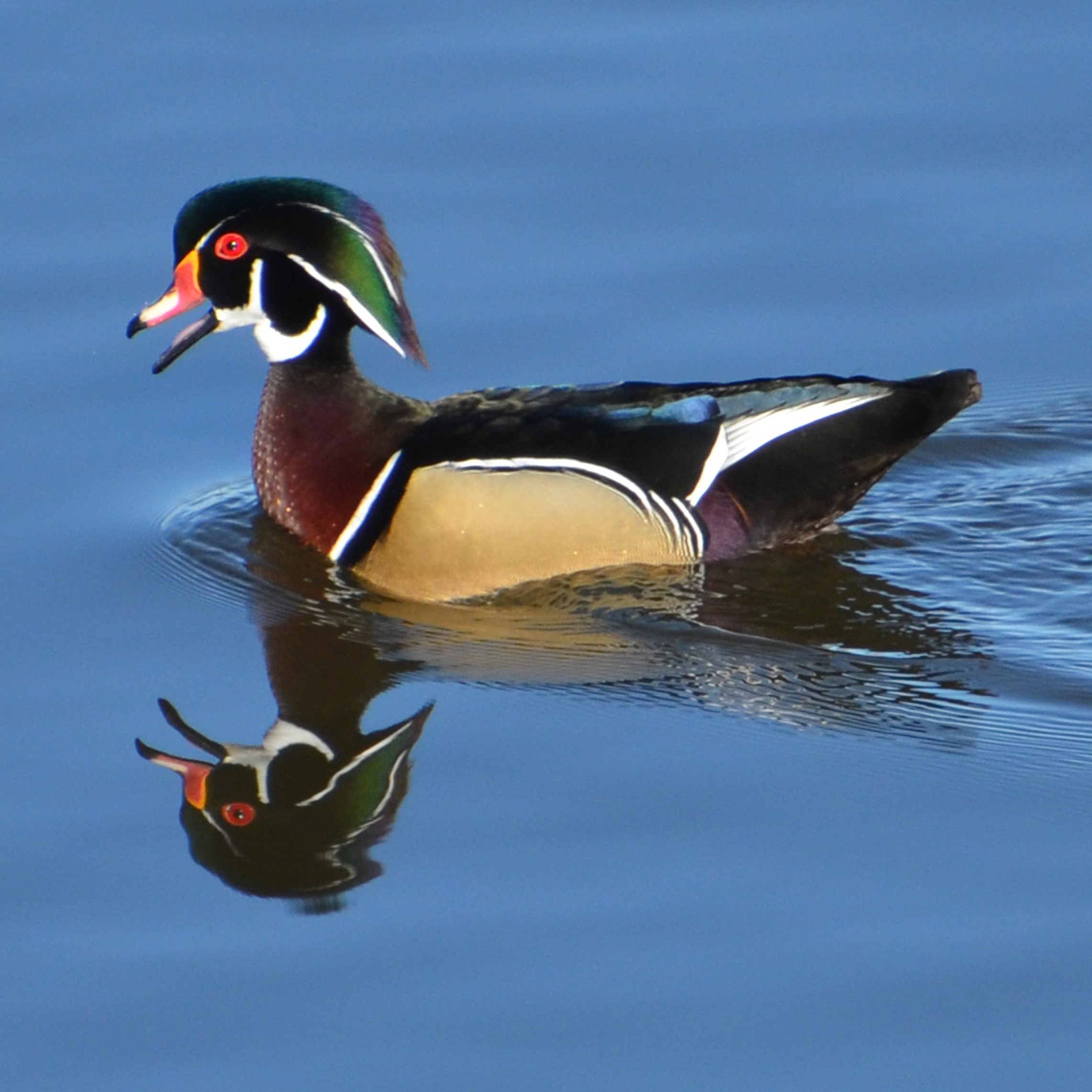 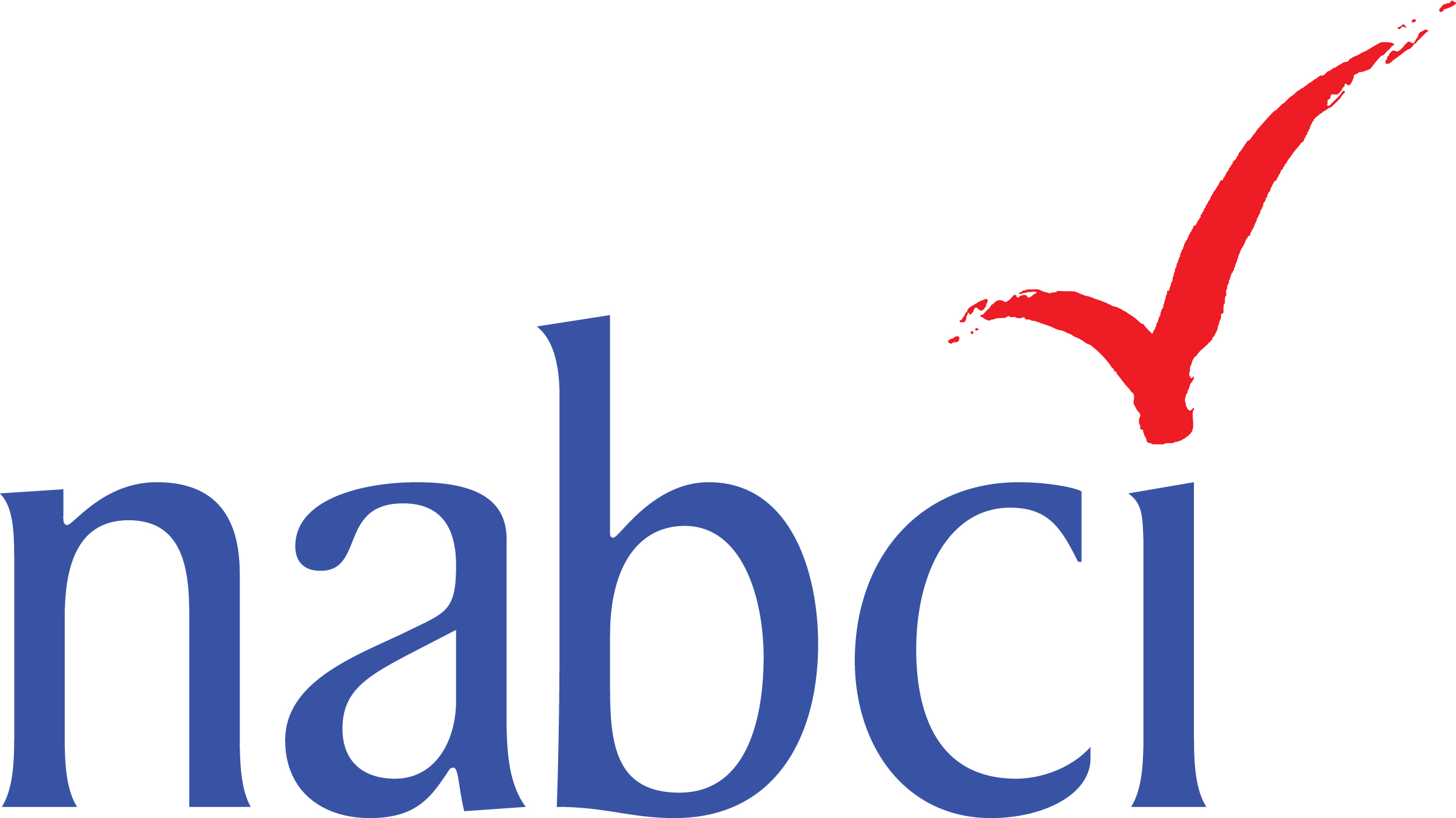 North American Bird Conservation Initiative
Subcommittees
Awards- Dave Trevino, Chair
*Communications- EJ Williams, Chair
	Scott Anderson, Co-Chair
Human Dimensions- Tammy VerCauteren, Chair
	Jessica Barnes, Co-Chair
International- Greg Butcher, Chair
	Deb Hahn, Co-Chair
Monitoring- (more information coming soon)
*Legislative and Policy- Jennifer Cipolletti, Chair
*Private and Working Lands- Todd Fearer, Chair
*State of the Birds- Ken Rosenberg, Chair
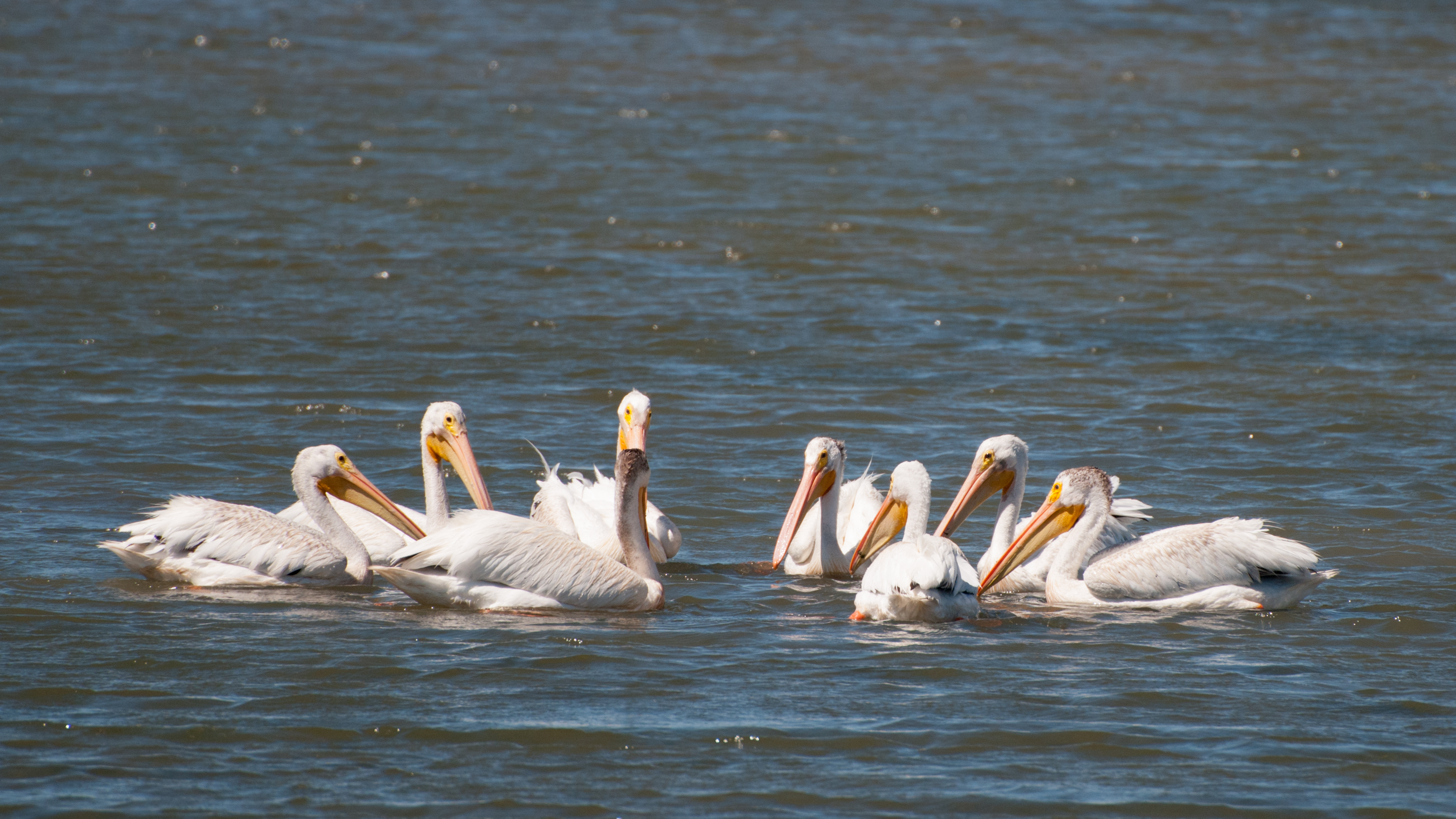 NABCI Strategic Plan
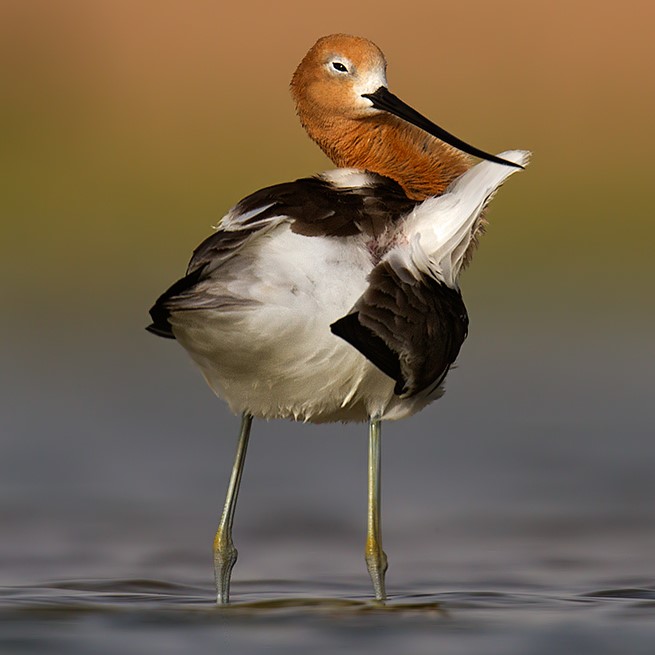 2017-2021
Mission: The U.S. NABCI Committee facilitates collaborative partnerships that advance biological, social, and scientific priorities for North American bird conservation.
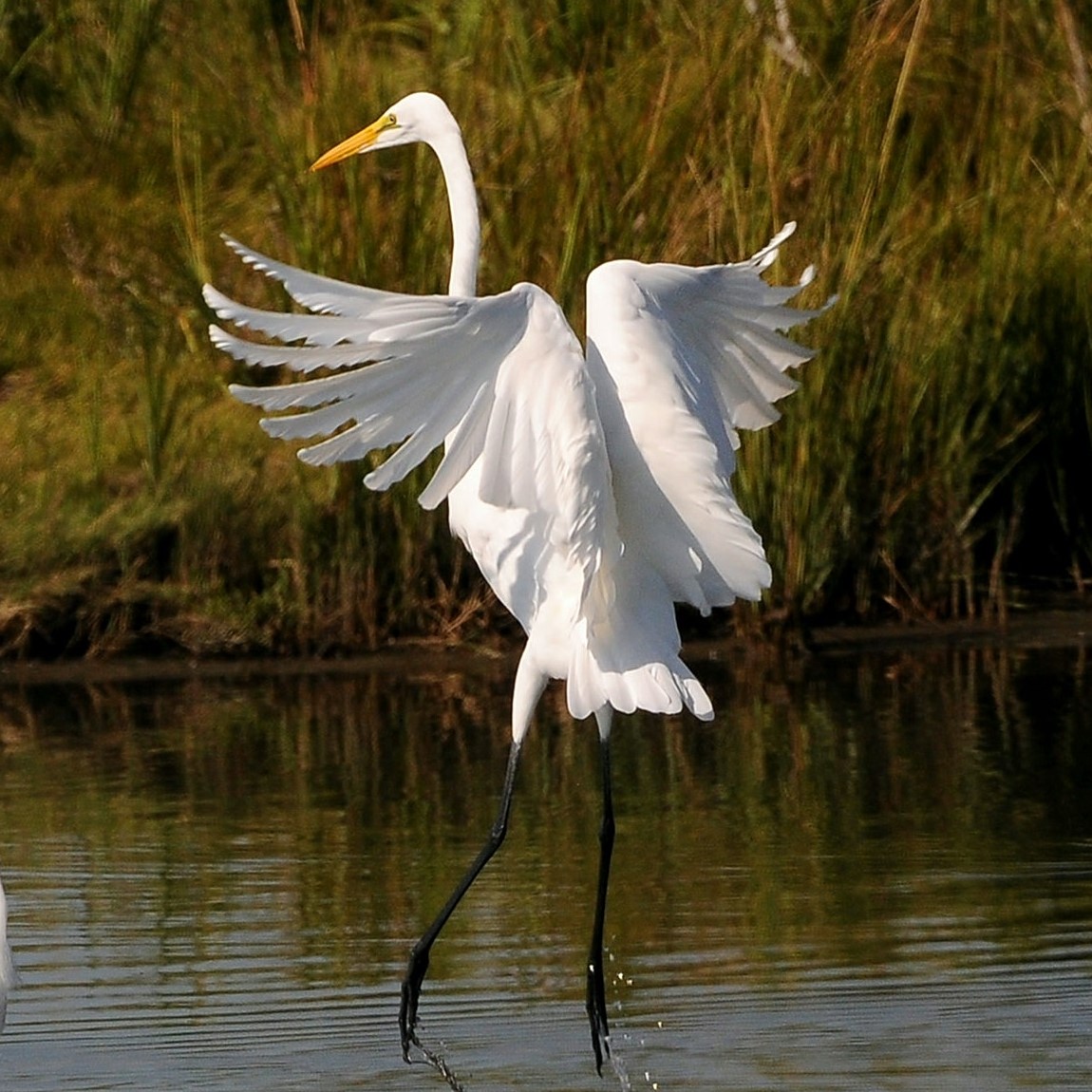 Goal 1: Maintain a well-coordinated bird conservation community to achieve strategic conservation.
Goal 2: Facilitate science-based conservation efforts that support healthy bird populations.
Goal 3:  Inform and support effective policy to advance bird conservation.
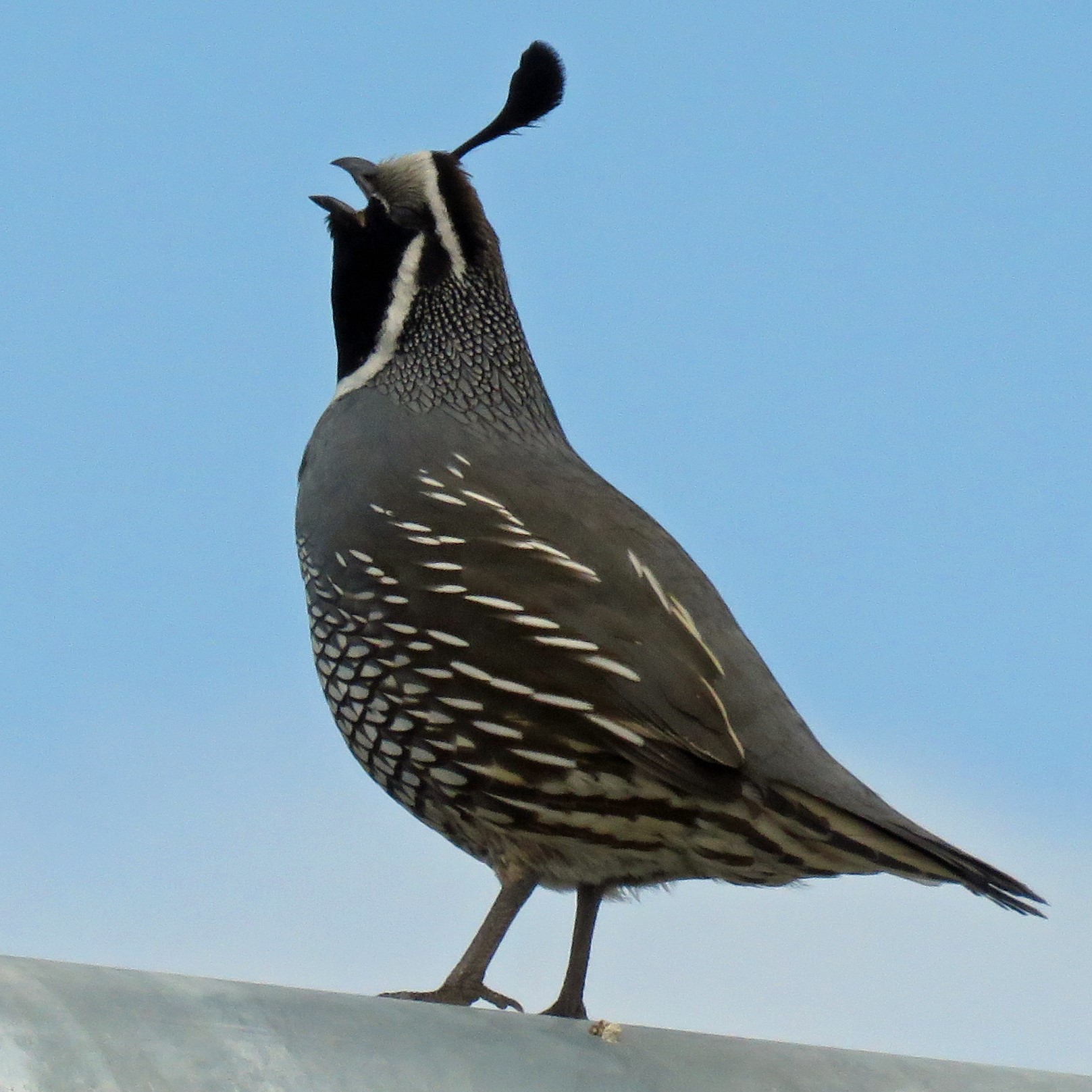 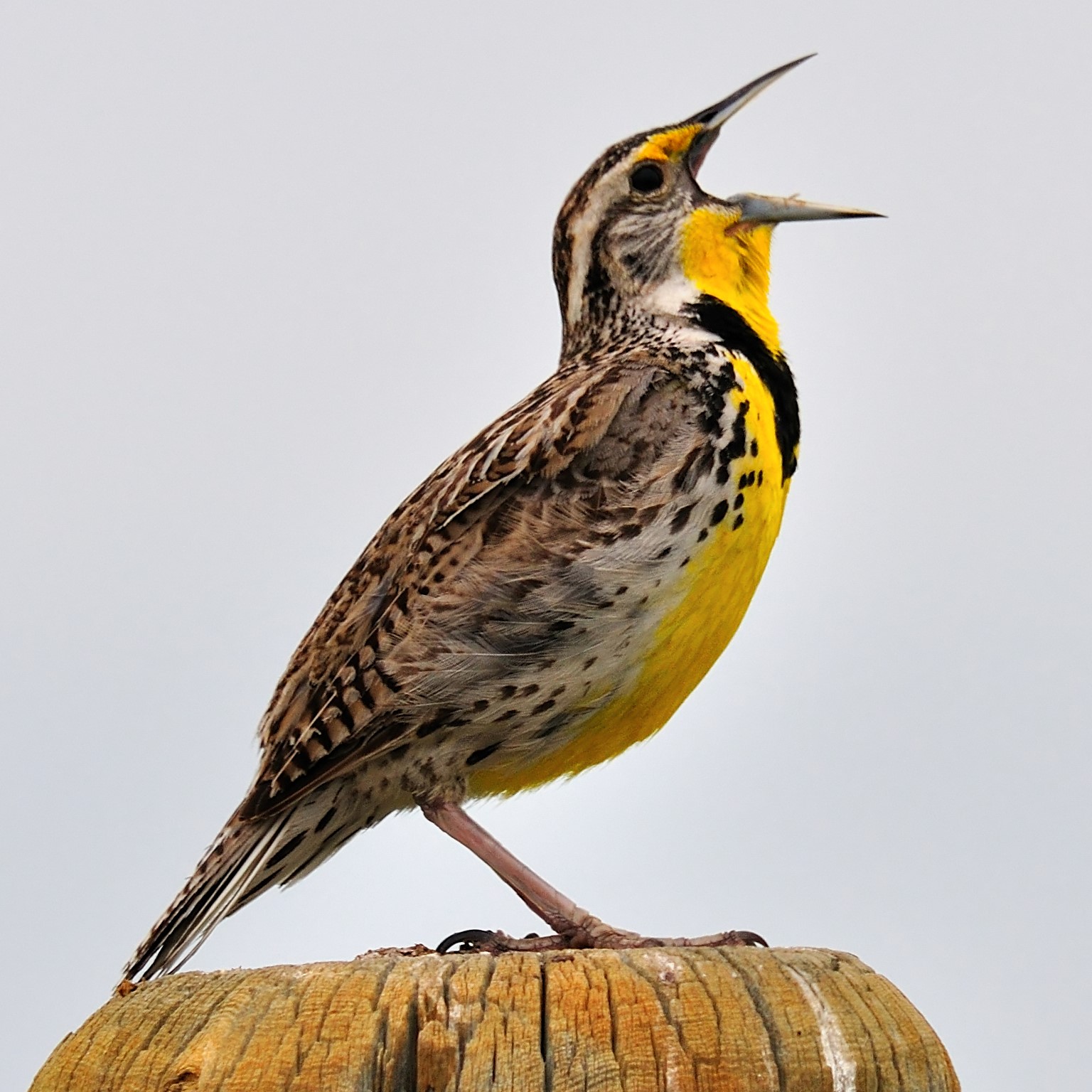 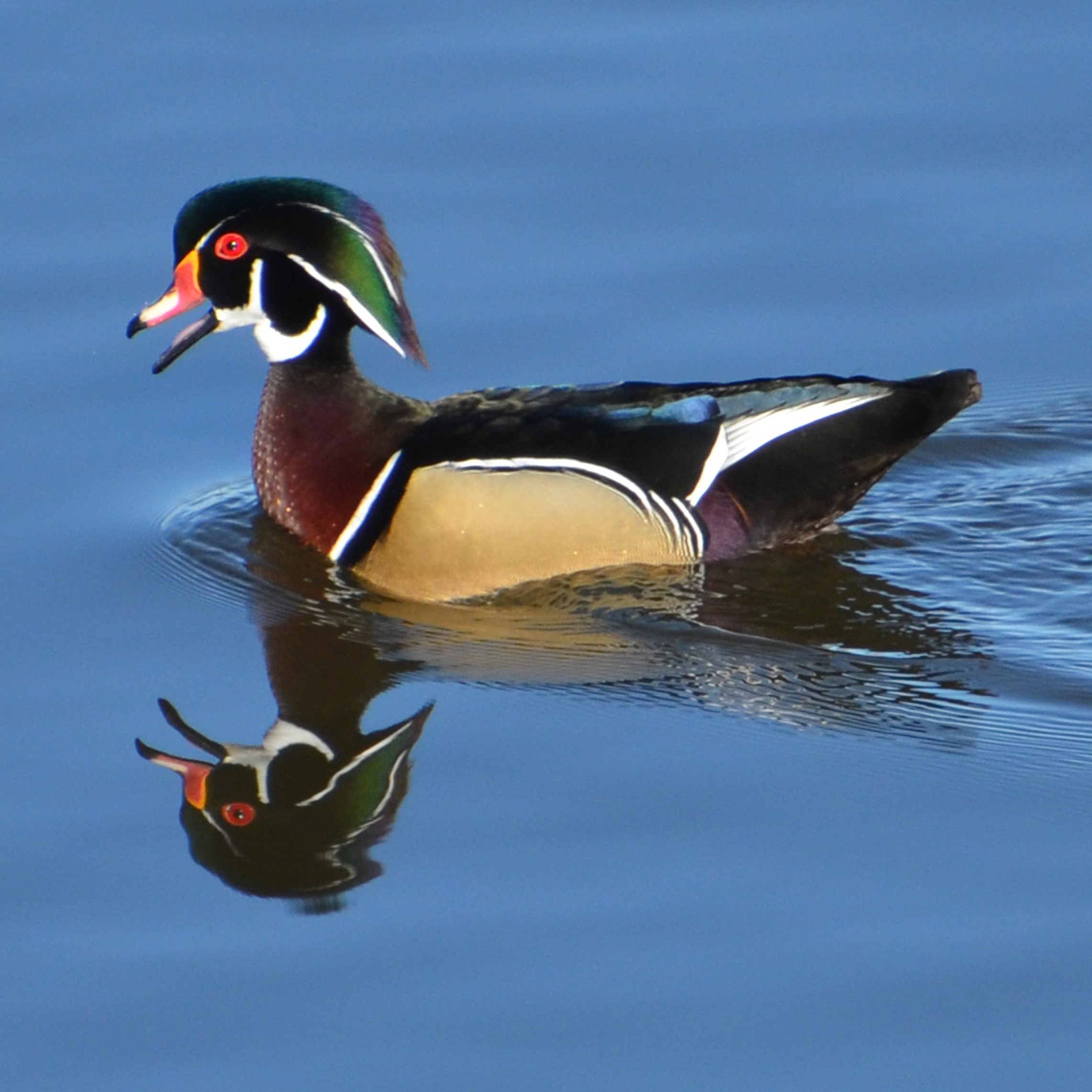 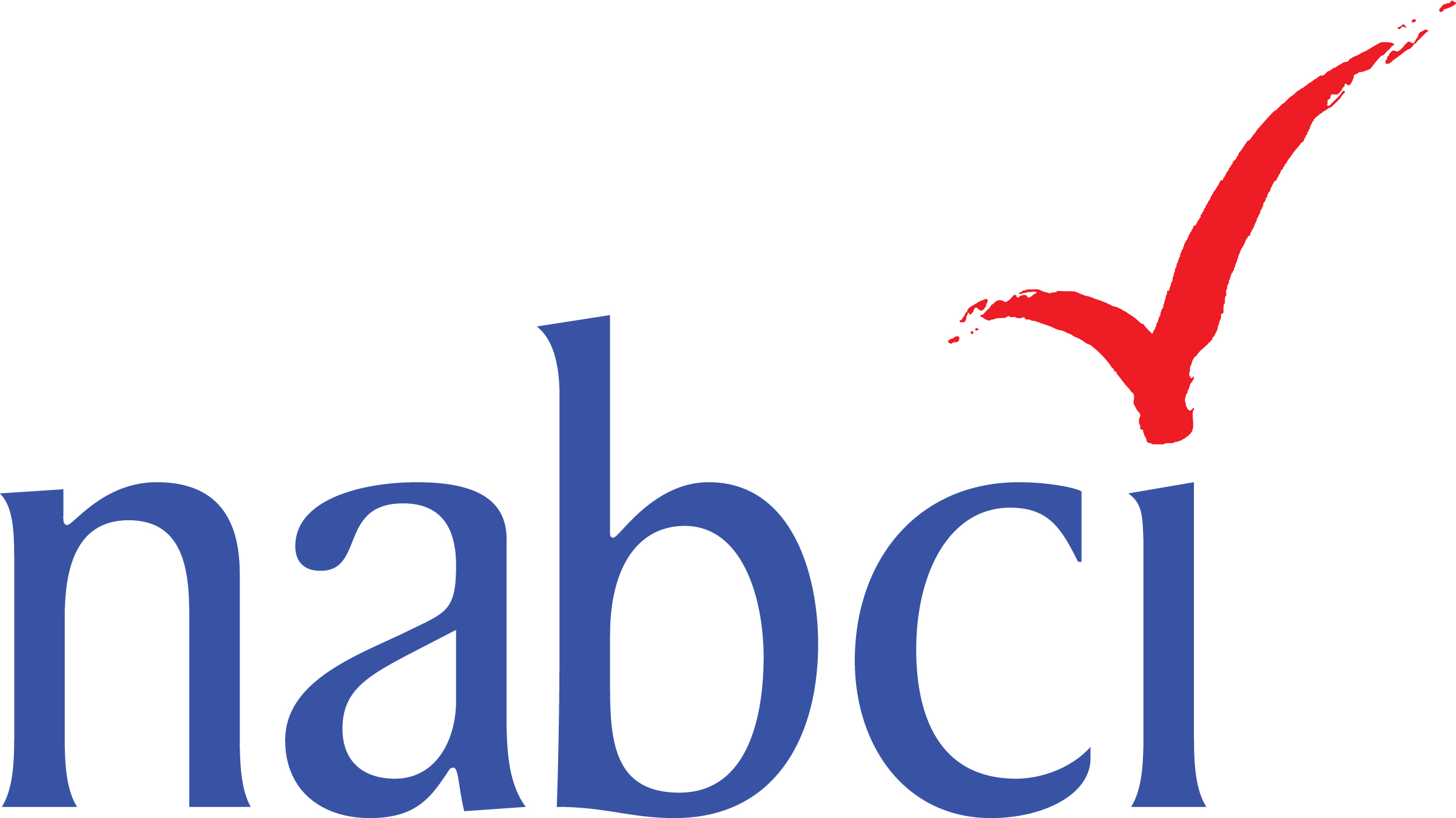 North American Bird Conservation Initiative
Meeting Overview
Overcoming barriers to Priority Actions
Expanding our Focus on Relevancy
Furthering major bird conservation opportunities
Subcommittee Successes
Broadening Connections for USGS and Waterbirds
Photo © Kuhnmi via Flickr
Leveraging our Resources
Embracing new Perspectives
Things to Consider
© Allan Hopkins
Embracing New Perspectives
© Chad Horwedel
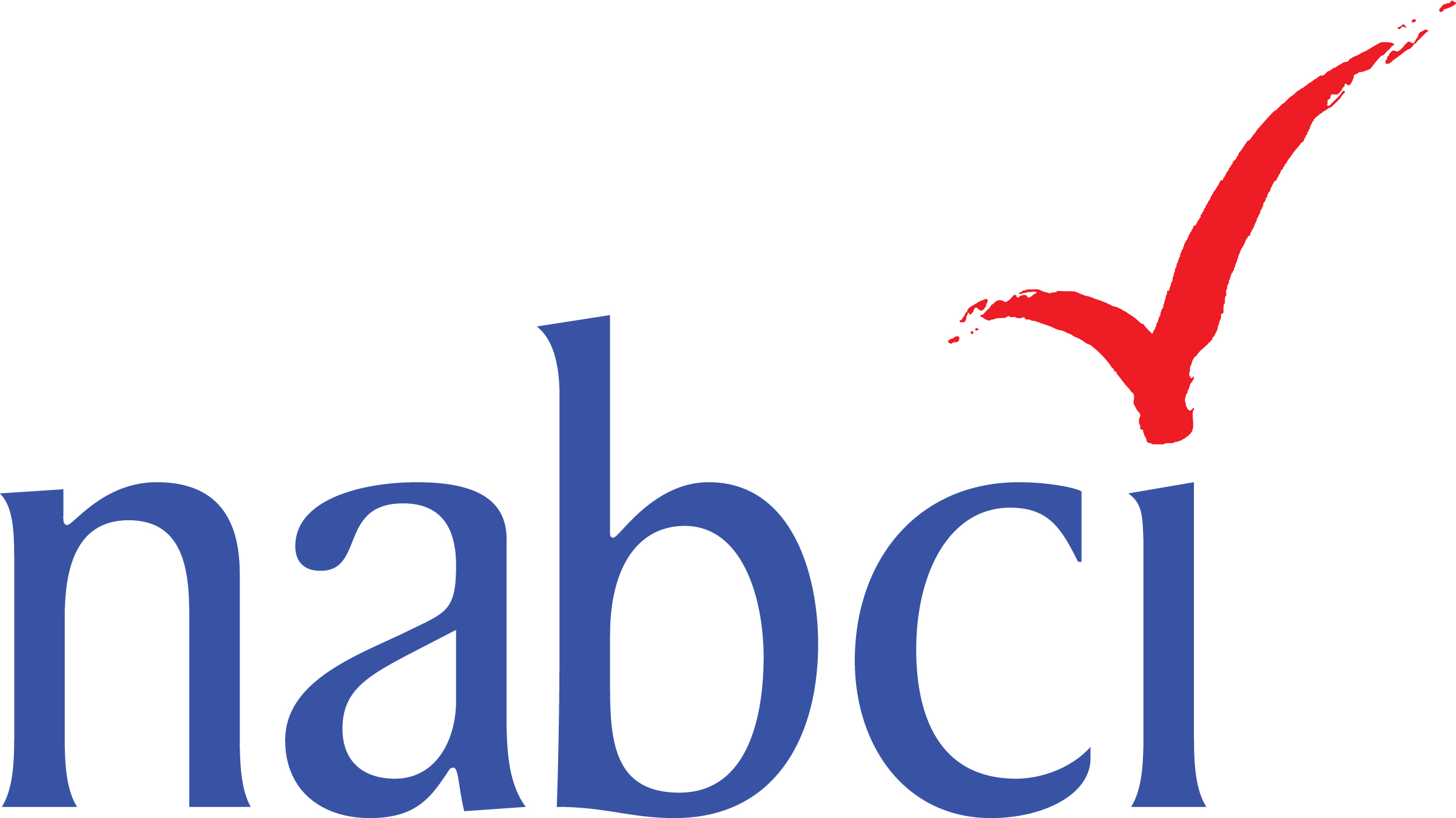 Thank you  for being here!
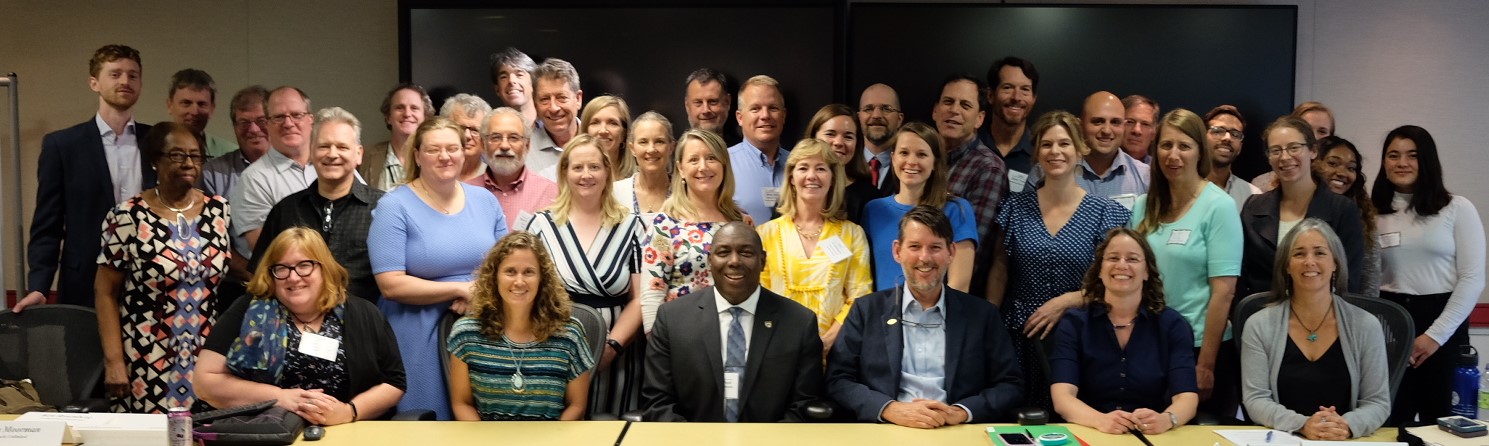